Use Correct Wording
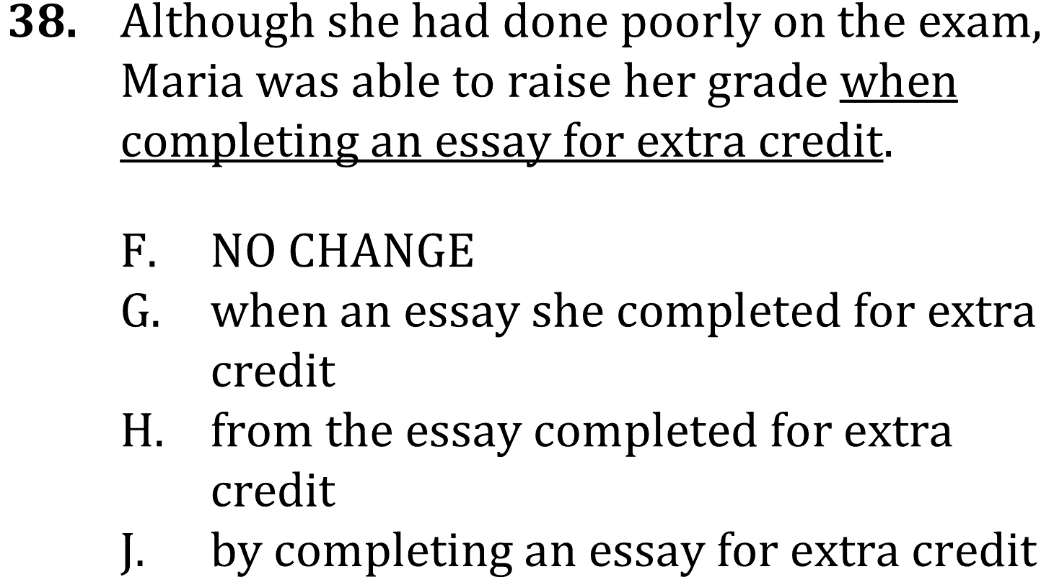 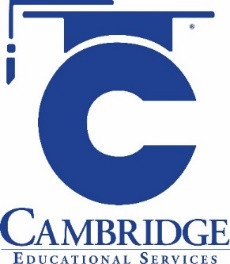 Correct awkward wording, eliminate needless repetition, and eliminate informal usage. Level: Basic. Skill Group: Word Choice.
Use Correct Wording
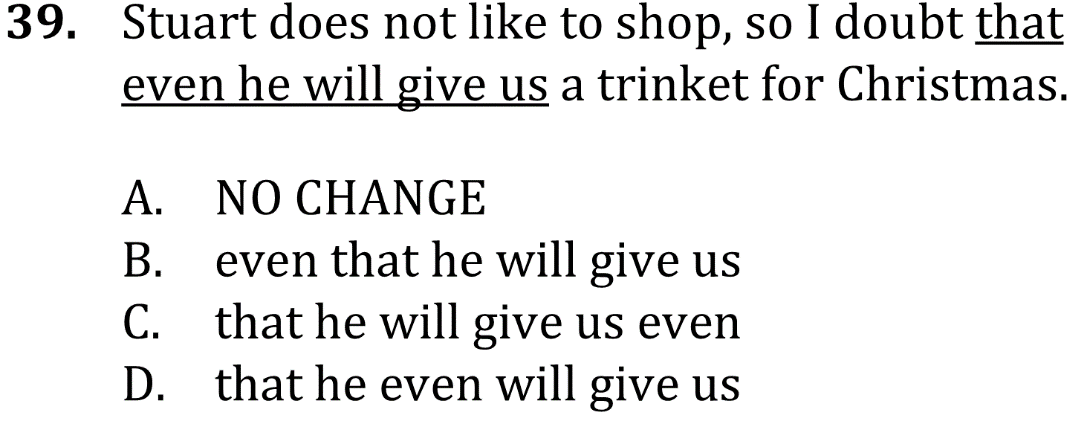 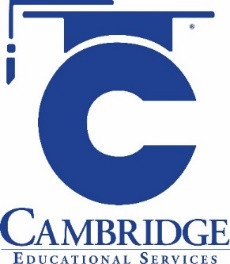 Correct awkward wording, eliminate needless repetition, and eliminate informal usage. Level: Basic. Skill Group: Word Choice.
Use Correct Wording
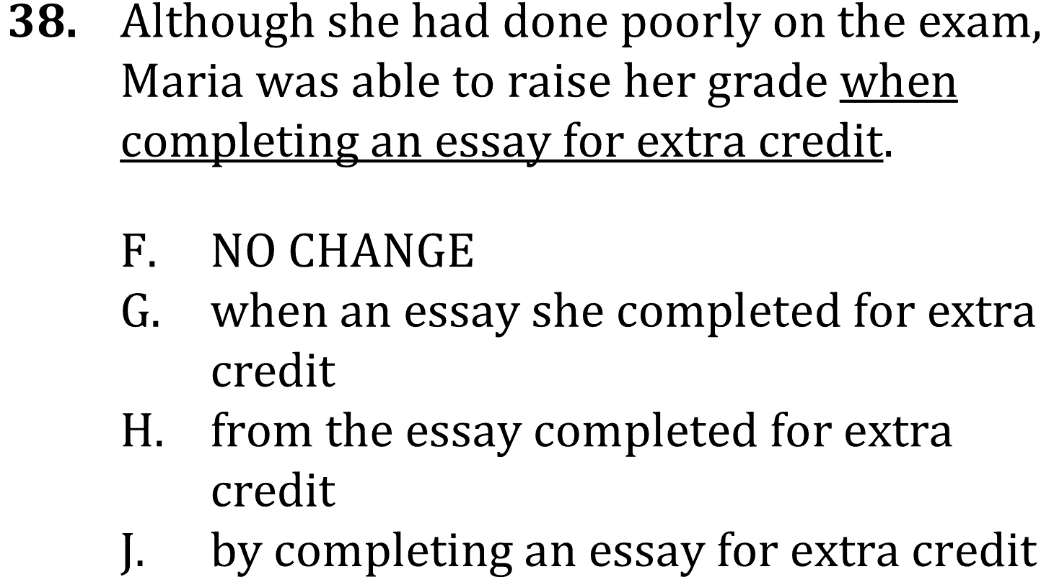 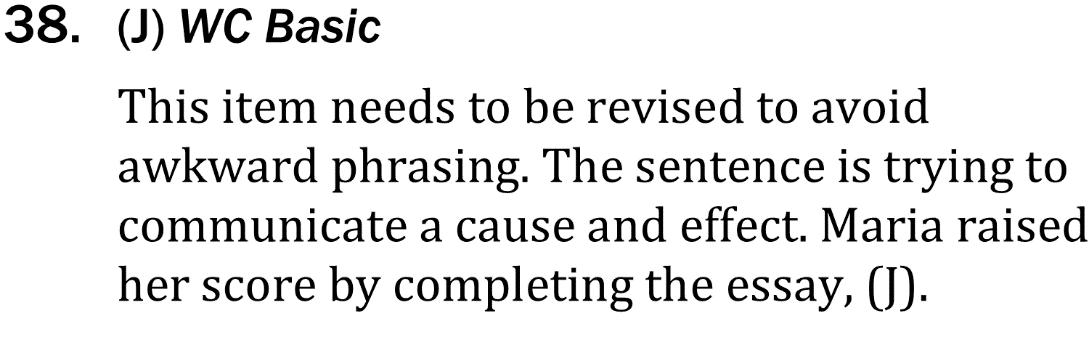 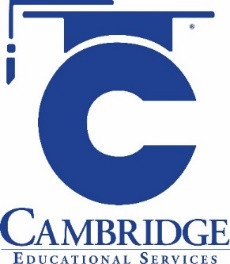 Correct awkward wording, eliminate needless repetition, and eliminate informal usage. Level: Basic. Skill Group: Word Choice.
Use Correct Wording
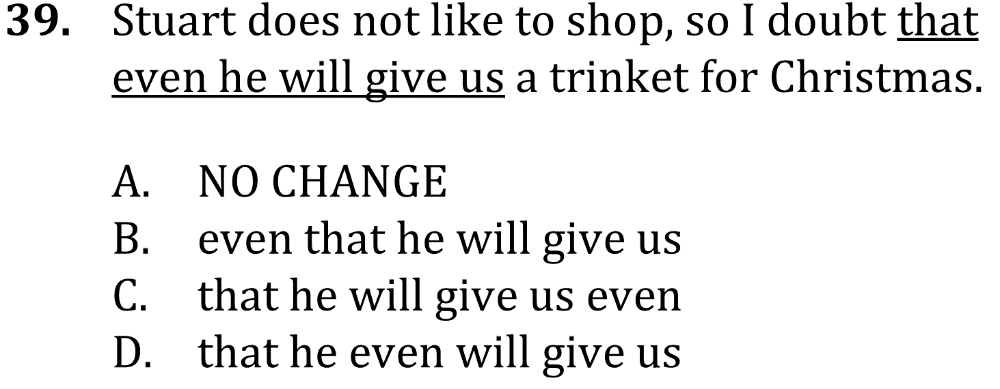 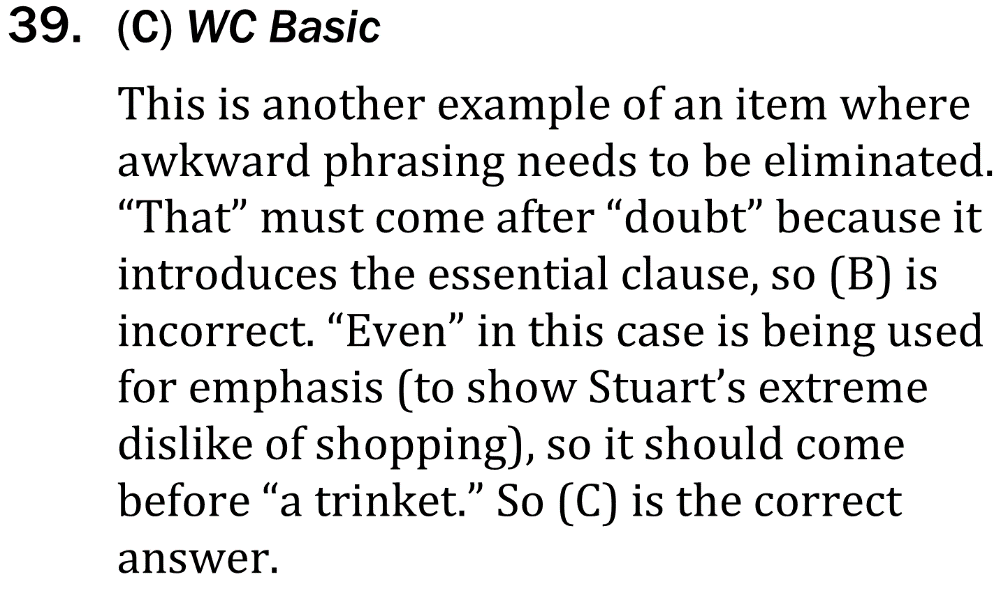 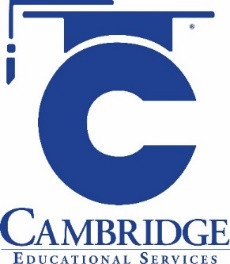 Correct awkward wording, eliminate needless repetition, and eliminate informal usage. Level: Basic. Skill Group: Word Choice.